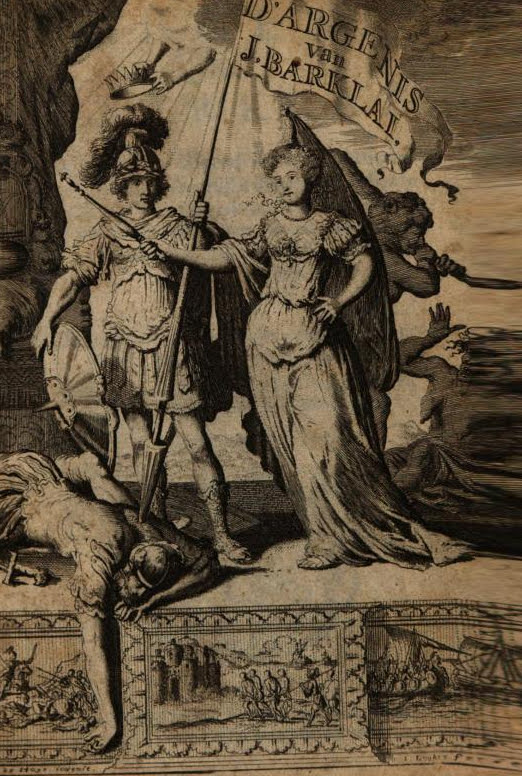 Verschillende manieren van lezen. Nederlandse Argenis-vertalingen in de zeventiende eeuw
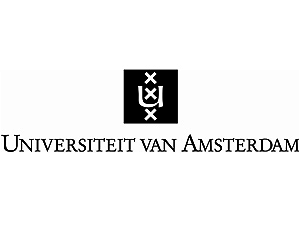 IISG, 26 januari 2017
Lia van Gemert & Lucas van der Deijl
Contact: l.a.vanderdeijl@uva.nl
John Barclay, ArgenisParijs, 1621, 1622; uitgever: Buon
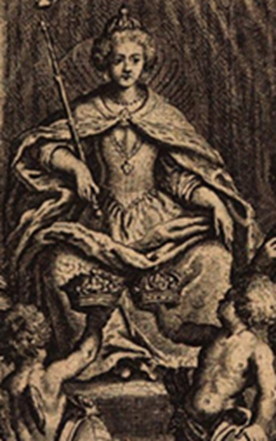 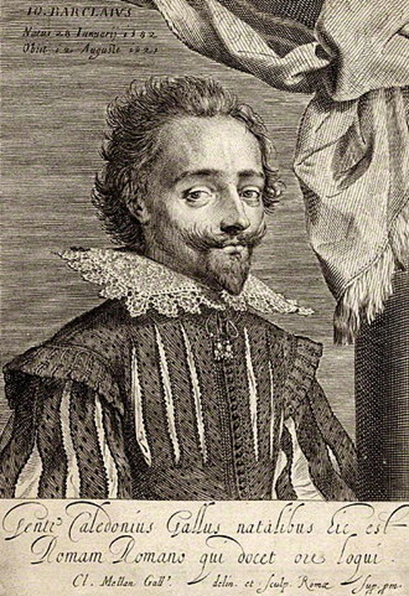 http://reader.digitale-sammlungen.de/de/fs1/object/display/bsb11271762_00001.html
[Speaker Notes: B 1581-1621, katholieke diplomaat van Schotse afkomst, zoon van jurist William (1656-1608)
Werkte aan vorstenhoven in Engeland en Frankrijk
Argenis: > 50 edities; verder vertalingen in het Engels, Frans, Duits, Spaans, Nederlands, Deens, Italiaans, Zweeds, Pools, Russisch, Hongaars 
Vader en zoon propageerden in hun werk de monarchie als staatsvorm en bekritiseerden de wereldlijke macht van de paus.
Argenis was behalve een liefdesverhaal ook een politieke verhandeling, o.a. over de macht van de soeverein en legitimiteit van politiek verzet.
Titel = ‘vergriekst’ anagram van ‘Regina’
Schrijft zich in in traditie van titels als Machiavelli’s Il Principe (1513) en Thomas More’s Utopia (1516)]
Argenida, ed. Waclaw PotockiPoolse vertaling, in hs/druk, Warschau, 1697
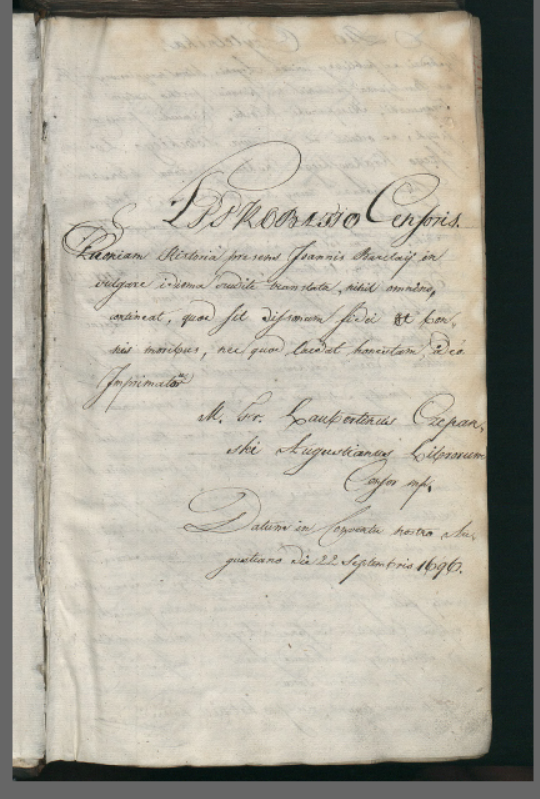 https://jbc.bj.uj.edu.pl/dlibra/publication/226843/edition/215358/content?ref=desc
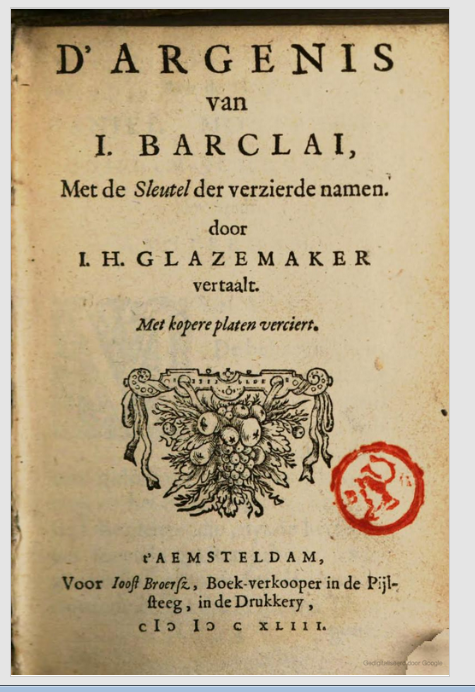 Vert. Glazemaker, uit het Frans,
(P. Marcassus),  1643


https://books.google.nl/books?id=iNQTAAAAQAAJ&printsec=frontcover&hl=nl&source=gbs_ge_summary_r&cad=0#v=onepage&q&f=false
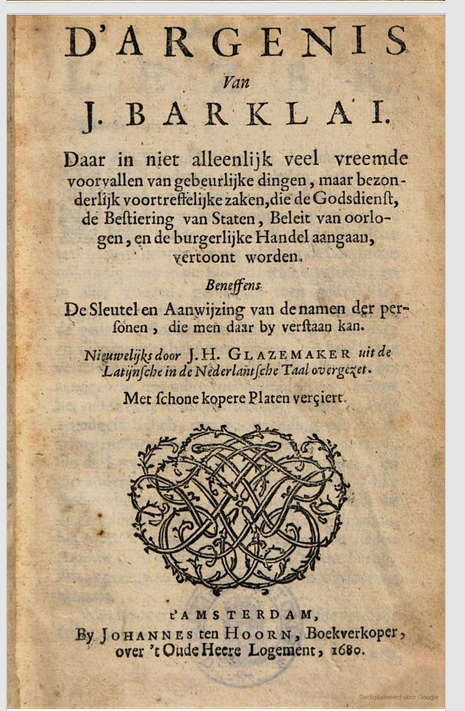 Vertaling Jan Hendrik Glazemaker,
uit het Latijn, 1680
https://books.google.nl/books?id=biRmAAAAcAAJ&pg=PA326&dq=d%27argenis&hl=en&sa=X&redir_esc=y#v=onepage&q=d'argenis&f=false
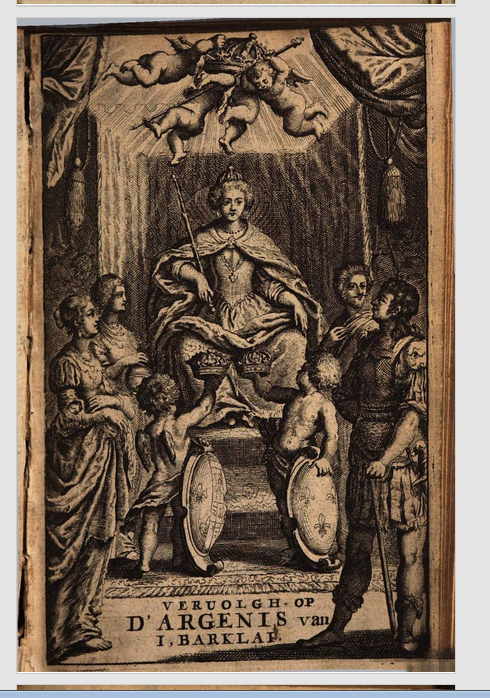 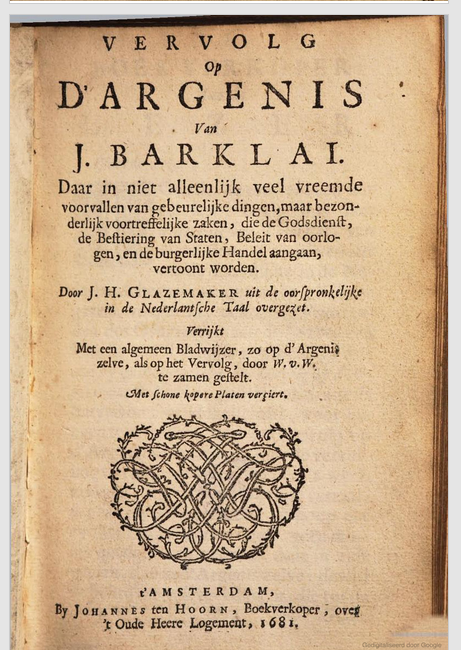 Mouchemberg (1625, en uitgebreide herdrukken tot 1655)
[Speaker Notes: Argenis (1643): 
Naar een Franse vertaling van P. de Marcassus (1627) 
De sleutels komen uit een Latijnse editie (1627) 
Argenis (1680)
Naar een Latijnse editie (1659), maar dus niet de originele (1621) 
Volgt hoofdstukindeling, sleutels en samenvattingen van deze veel latere editie
Vervolg op d’Argenis (1681)
Naar La seconde Partie de l’Argenis (1625) van Mouchemberg (niet van Barclay)]
Vragen
Wie was Jan Glazemaker?
Wat voor soort boek was Argenis?
Hoe vertaalde Glazemaker en wat wilde hij bereiken?
Wat kunnen we afleiden over zijn bedoelingen uit andere vertalingen van hem?
Doopsgezinde kerken Bij het Lam & Bij den Toren, Herengracht/Singel
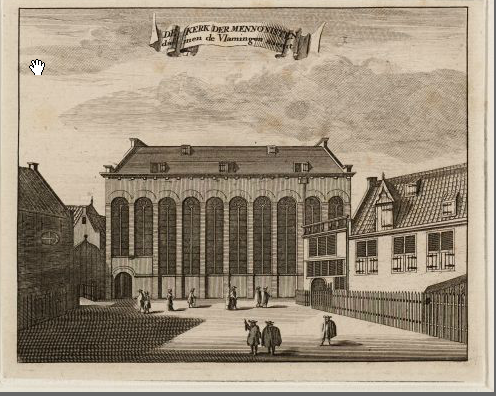 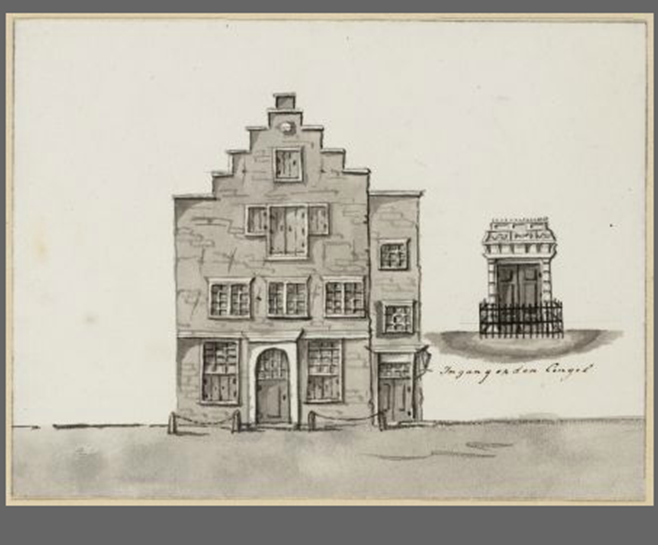 Glazemakers milieu
[Speaker Notes: J.H. Glazemaker (1619/1620-1682) : 
vertaalde meer dan 65 unieke teksten vanuit Latijn en Frans naar het Nederlands (Homerus, Seneca, Livius, Montaigne, Lipsius, Erasmus, Descartes, Clauberg etc.) .
was een centrale figuur in de twee doopsgezinde gemeentes van Amsterdam (‘Bij het Lam’ en ‘Bij den Toren’);
werkte veel samen met uitgever en boekverkoper Jan Rieuwertsz de oude (1616-1687);
is vooral bekend als (eerste) Nederlandse vertaler van Spinoza’s werk: Opera Posthuma (1677) en Tractatus Theologico Politicus (1693).]
De Mennistenhemel of Gouden Bocht: Herengracht
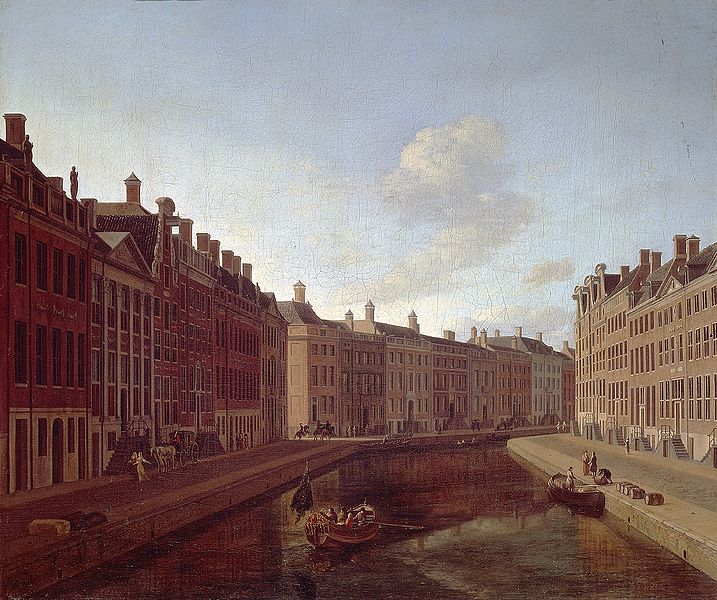 Gerrit 
Berckheyde
1685
Glazemaker: de vertaler van Descartes en Spinoza
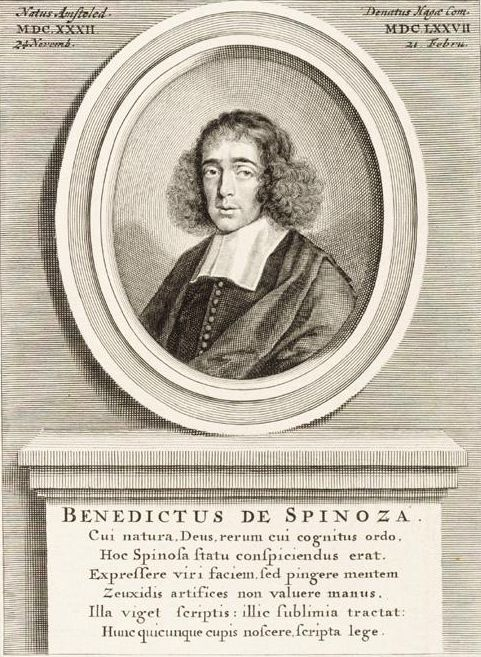 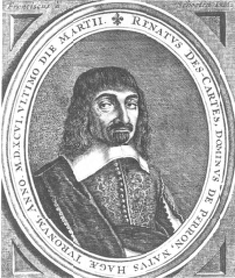 Argenis (1621): een nieuw soort roman
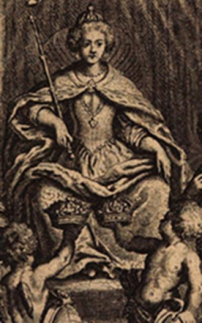 een van de eerste lange prozateksten in de Neo-Latijnse traditie van de Europese renaissance, met invloeden van cultuur en teksten uit de oudheid, renaissance en de middeleeuwen
Argenis (1621): een nieuw soort roman
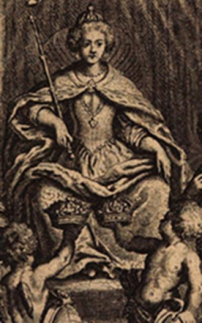 een van de eerste lange prozateksten in de Neo-Latijnse traditie van de Europese renaissance, met invloeden van cultuur en teksten uit de oudheid, renaissance en de middeleeuwen
heroïsch-galant, avontuurlijk liefdesverhaal op een imaginair, quasi klassiek, Sicilië: Argenis en Poliarchus
Argenis (1621): een nieuw soort roman
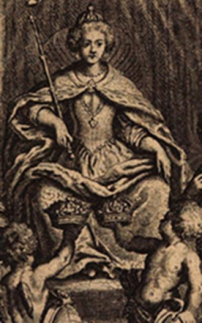 een van de eerste lange prozateksten in de Neo-Latijnse traditie van de Europese renaissance, met invloeden van cultuur en teksten uit de oudheid, renaissance en de middeleeuwen
heroïsch-galant, avontuurlijk liefdesverhaal op een imaginair, quasi klassiek, Sicilië: Argenis en Poliarchus
utopische allegorie over de politiek-religieuze situatie in verschillende Europese gebieden zoals Frankrijk, Engeland, Duitsland en Italië
Nieuwe vertaling in 1680: waarom?
In mijn jonge tijt, nu omtrent zesendartig jaren geleden, heb ik, op 't aanraden van verscheide lieden, die groot vermogen op mijn geest hadden, dit werk uit de Fransche taal (dewijl ik toen gantschelijk in de Latijnsche onkundig was) in de Nederlantsche vertaalt, en in dier voegen, gelijk het toen gedrukt is, uitgegeven.
> vergelijking 1643 - 1680
Nicopompus over zijn boek
‘k Zal ook den oproer-makers ’t momaangezicht af-neemen, op dat’et volk hun boosheid bekent. Ik zal betonen waar op hun vrees en hoop gegront is: hoe zy zich in hun plicht moeten dragen: Hoe zy lichtelijk tot reede gebragt konnen worden, zo zy’er van zich zelven niet toe komen, en hoe zy geheel vergaan zullen, zo zy in hun quaad voornee-(pag.214}men volharden. Ook zal ik, schoon gy, ô waarde Anthenor! het my verbood, den volke het licht, en zot betrouwen, daar ’t zich toe brengen laat, doen bekennen (1643, p. 213-214)

Ik zal dan den oproerigen’t momtuig afrukken, op dat zy by’t volk bekent worden, en op dat het weet wat de weêrspannelingen schijnen te hopen, en wat te vrezen; hoe zy weêr ter deucht konnen keren, en hoe men hen kan dempen. Ik zal eindelijk by’t volk niet hun onbetamelijke en wanschikkelijke wreetheit verzwijgen, zelfs niet, ô Antenorius, schoon gy’t my afried. (1680, p. 229)
Wat is de beste staatsvorm?
Onze Schrijver spreekt ook voortreffelijk van welke heerschappy de beste is t’achten, en besluit, volgens het gevoelen der Hovelingen, dat het d’ eenhoofdige is. (Voorwoord 1680)
Een volk word beeter bestiert door’t beleid van een eenig man, dan door de verscheide meningen van veel, of door d’ eerzucht van zommigen, die, om datze hun eige zaken te zeer beminnen, de gemeene zaak verwaarlozen. (1643, p. 104)
(…) namelijk hier in, dat de gemene zaak beter door’t beleit van een alleen bestiert word. (1680, p. 113)
Het zwarte schaap
Ja zelve de geenen, die, door Usinulcaas bedrog, zo blind en doof geworden zijn, datze de breede weg niet zien, die onze Voorouders hen opgespeurt hebben (…) (1643, p. 161)

Sommigen dan stelden hier in eer, dat zy, onder zijn beleit, van’t gevoelen hunner vooröuders afweeken. Anderen wierden door welspreekentheit, daar schijn van godvruchtigheit onder gemengt was, bedrogen. (1680, p. 166)
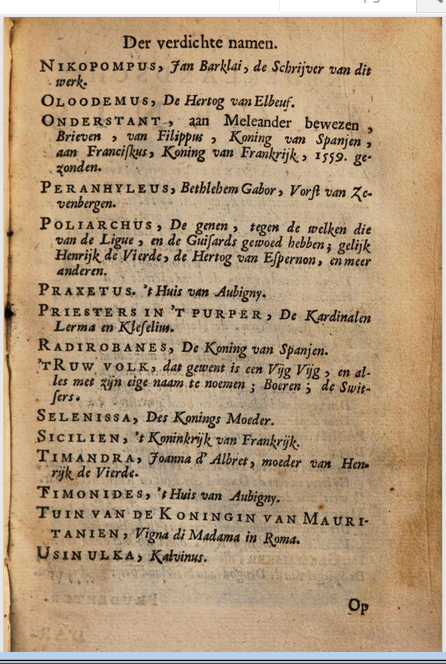 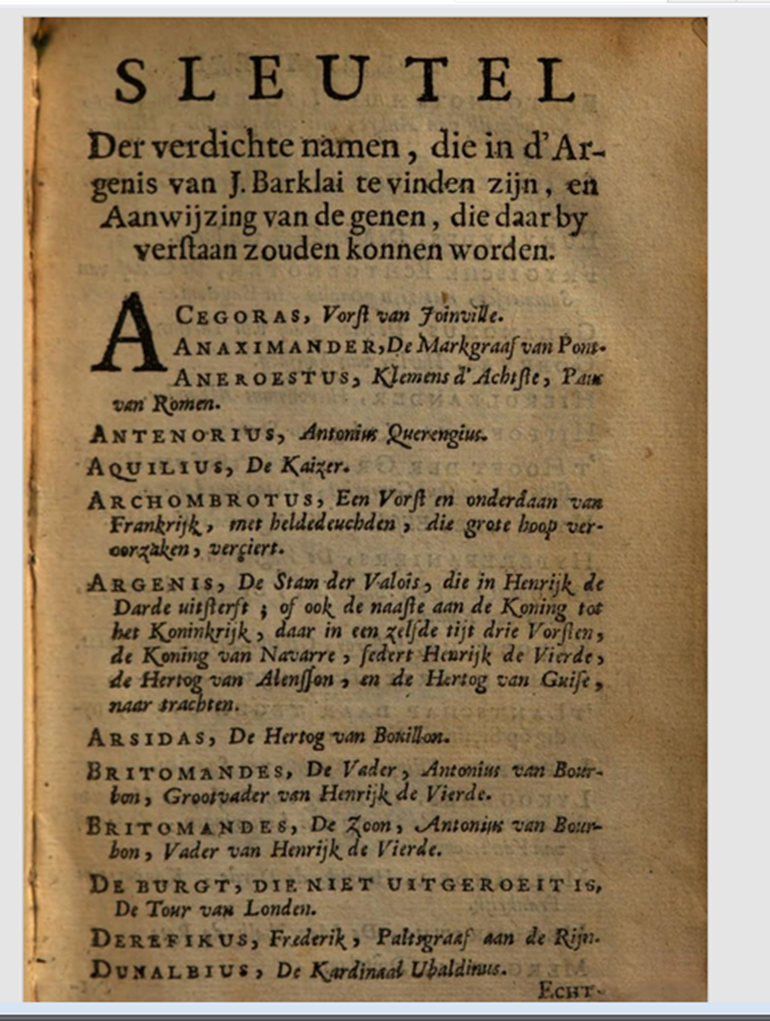 Vertaling  1680
Digitale leeswijzen
Door middel van transcripties kunnen we:
taken automatiseren en standaardiseren die voor menselijke lezers tijdrovend zijn;
patronen in taalgebruik (of vertaalkeuzes) vaststellen en visualiseren die een nauwkeurige lezer alleen moeilijk overziet;
verwantschappen tussen meerdere teksten en corpora tegelijk analyseren.
[Speaker Notes: Waarom is het eigenlijk zo belangrijk dat we digitale transcripties hebben van deze teksten? Daarvoor zijn verschillende redenen.
In mijn promotieonderzoek probeer ik de computer te integreren als een instrument dat we in dienst stellen van onze onderzoeksvragen. Dat ‘digitale lezen’ is soms nuttig domweg omdat een computer bepaalde taken sneller en nauwkeuriger kan dan ik, soms omdat patronen makkelijker te zien zijn als je op een kwantitatieve schaal kijkt, en soms noodzakelijk is omdat we een vraag stellen die voorbij enkele teksten of enkele oeuvres reikt. 
Ik geef vandaag een voorbeeld van die eerste twee taken.]
Automatische tekstvergelijking: hoe werkt het?
Redenering van het beleed [etc.] (1656)
‘Het goed verstant is het beste ter werrelt verdeelt’
‘Le bon sens est la chose du monde la mieux’ partagée’ (Discours de la méthode, 1637)

Proeven der Wysbegeerte [etc.] (1659) 
‘Het goed verstant is best onder de menschen verdeelt’
‘Nulla res aequabiliùs inter homines est distributa quàm bona mens’ (Dissertatio de methodo, 1644)
Automatische tekstvergelijking: hoe werkt het?
Redenering van het beleed [etc.] (1656)
‘Het goed verstant is het beste ter werrelt verdeelt’

Proeven der Wysbegeerte [etc.] (1659) 
‘Het goed verstant is best onder de menschen verdeelt’
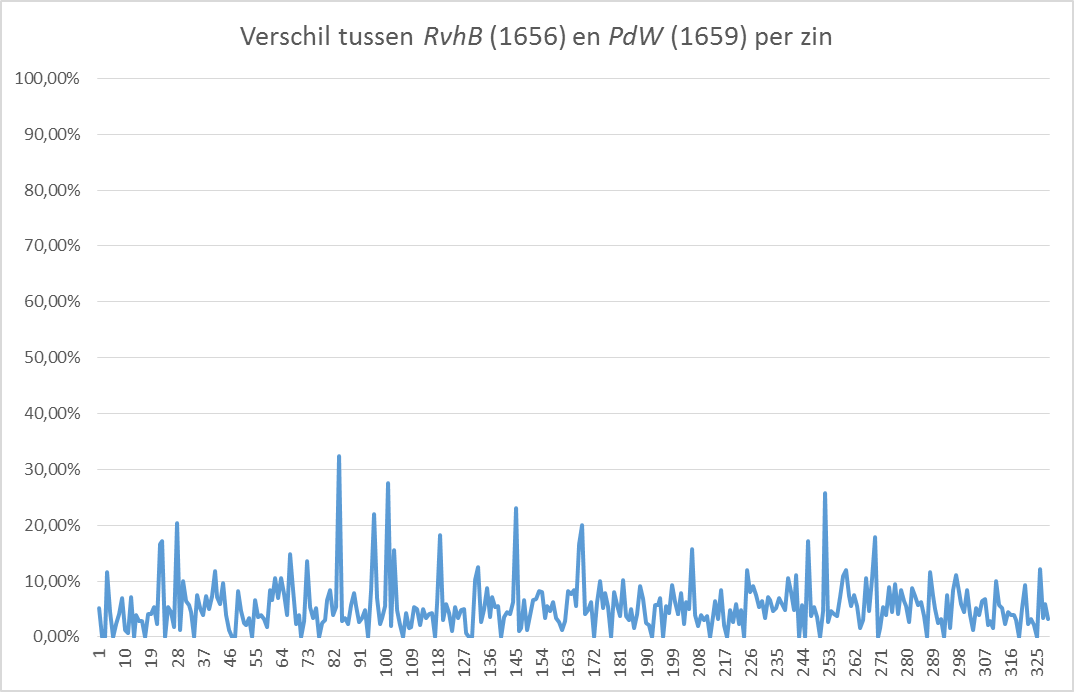 [Speaker Notes: Deze grafiek vertelt ons twee dingen: 
Het verschil tussen beide vertalingen is zo groot dat we kunnen vaststellen dat Glazemaker vrijwel volledig opnieuw vertaald heeft, uit het Latijn
Vrijwel, want sommige fragmenten, de poëtische intermezzo’s, zijn gekopieerd uit de 1643-editie.]
Vertaalsporen: glossen
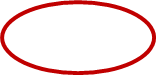 [Speaker Notes: Glossen werden alleen toegevoegd bij Glazemaker’s vertalingen van Spinoza en Descartes
Dat suggereert een speciaal doel, of een speciaal publiek voor die vertalingen – voor lezers die de teksten mogelijk naast de originele lazen
Het laat ook zien dat wetenschappelijke terminologie weliswaar vertaald wordt, maar dat Latijn referentiepunt blijft
Daarnaast zijn glossen een handig spoor van vertaalkeuzes]
Glazemakers Descartes-vertalingen
Glazemakers Descartes-vertalingen
[Speaker Notes: Glazemaker bracht twee teksten kort na elkaar uit: discours de la méthode en Meditationes de Prima Philosophia. Dat roept de vraag op: wat zijn de verschillen]
Glossen: Redering van ‘t beleed (1656)
[Speaker Notes: Dankzij transcripties kunnen de glossen gemakkelijk aan de tekst onttrekken, en aan vertaling koppelen
Kijken we naar de meestgebruikte glossen in de eerste vertaling, dan valt bijvoorbeeld op dat het woord ‘esprit’ verschillend vertaald wordt.]
Glossen: De lydingen van de ziel (1656)
Glossen: Bedenkingen van d’eerste wysbegeerte (1656)
[Speaker Notes: In latere vertalingen zijn de glossen steeds in het Latijn en wordt de Latijnse term ‘Mens’ vaak vertaald met ‘geest’
In meeste vertalingen is dat een zeer centrale term]
Glossen: Beginselen der Wysbegeerte (1657)
Glossen: Proeven der Wysbegeerte (1659)
[Speaker Notes: Drie jaar na eerste vertaling wordt Discours de la methode opnieuw uitgegeven, met opvallende wijizingen:
Hoewel niet uit Latijn vertaald zijn glossen ineens in het Latijn
Deze editie heeft wel de meer technische, wiskundige appendices, die Glazemaker in 1656 niet begreep
De term ‘geest’ of equivalent van ‘esprit’ is uit de top-15 verdwenen. Wordt alleen nog gebruikt voor ‘spiritus animales’, ‘menselijke geest’ 
Deze ontwikkeling duidt erop dat er een discussie heeft plaatsgevonden over de terminologie. 
De glossen vormen de sporen van die discussie.
Mogelijk is die discussie beïnvloed door Spinoza, die rond 1656 zich aansloot bij de Cartesiaanse kring van Rieuwerts, Jelles en Balling. 
Dat is sailliant, want Glazemaker zegt in zijn voorwoord van deze editie dat hij heeft hulp heeft gehad van iemand, wiens naam hij niet noemt. 
Mijn voorlopige hypothese is dat Spinoza betrokken is geweest bij deze vertaling – zou verklaren waarom Glazemaker de appendices ineens wel begrijpt, waarom glossen ineens in het Latijn zijn (Spinoza las geen Frans), waarom nu juist de term ‘geest’ (mens / anima) uit de glossenlijst verdwijnt en waarom de naam van deze persoon niet genoemd mag worden.]
Conclusies
Glazemaker vertaalde Argenis helemaal opnieuw in 1680, op de gedichten na.
De ideologische dimensies van de roman worden in 1680 benadrukt, o.a. in het voorwoord. Mogelijk versterkt de (expliciet gemaakte) keuze voor de Latijnse brontekst de status van de roman als politiek-godsdienstige verhandeling.
Glazemaker blijft in 1643 en 1680 de bronteksten trouw en neemt geen eigen positie in de ideologische discussies in. De overschakeling op Latijnse glossen duidt op hogere autoriteit van het Latijn.